МАУ ДО Сорокинский ЦДТ
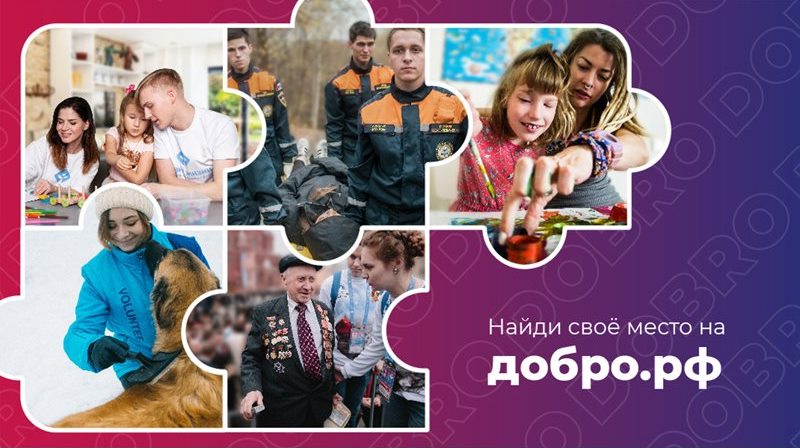 Волонтеры профилактики
Участие в организации и проведении профилактических  мероприятий
Участие в конкурсах профилактической деятельности
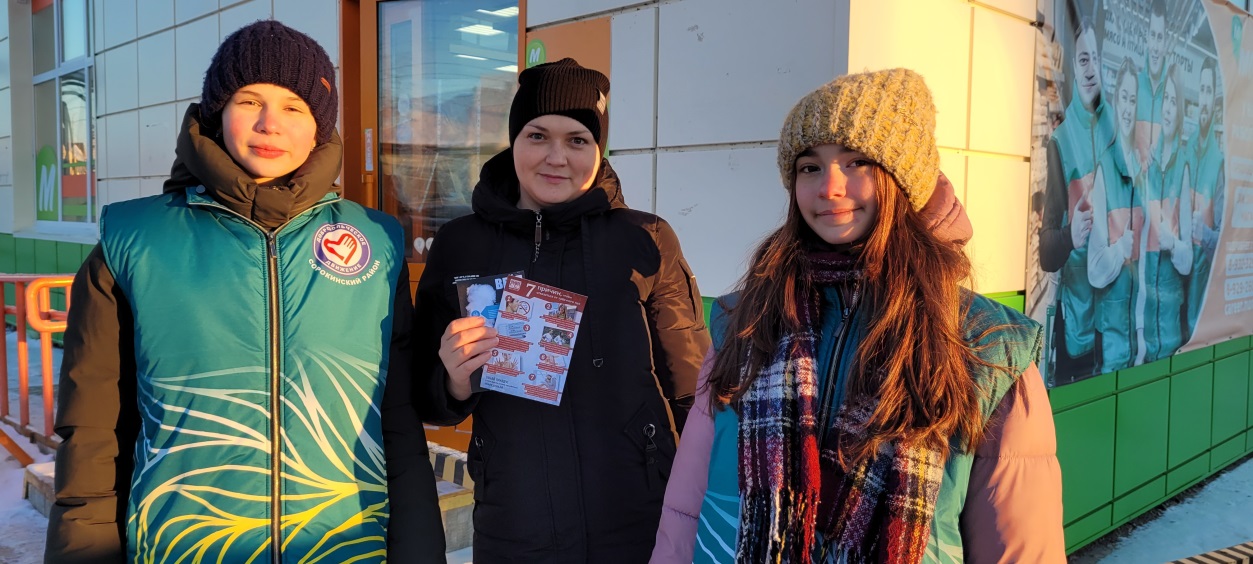 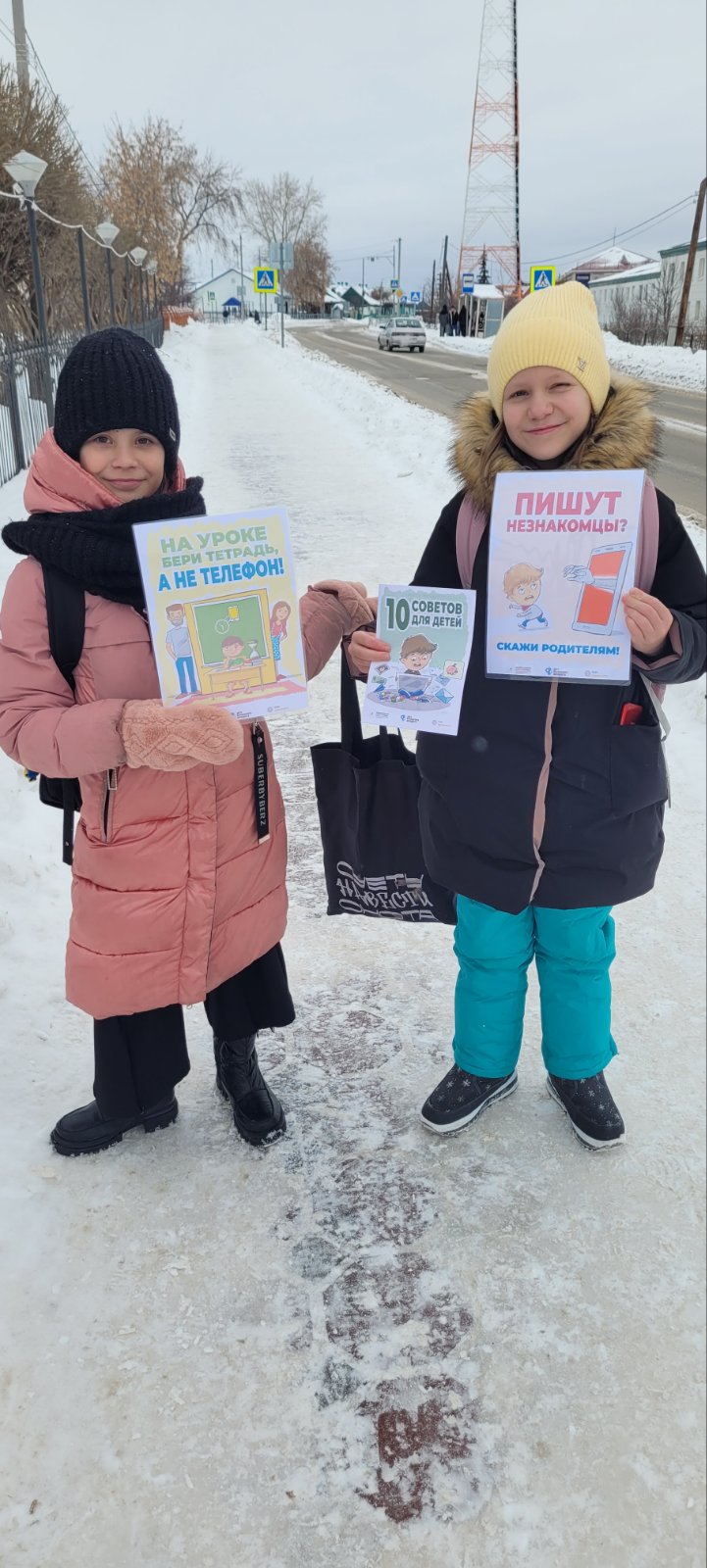 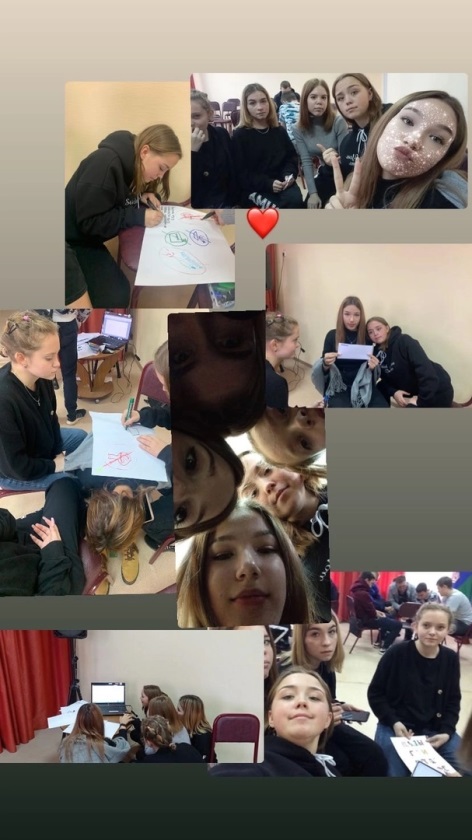 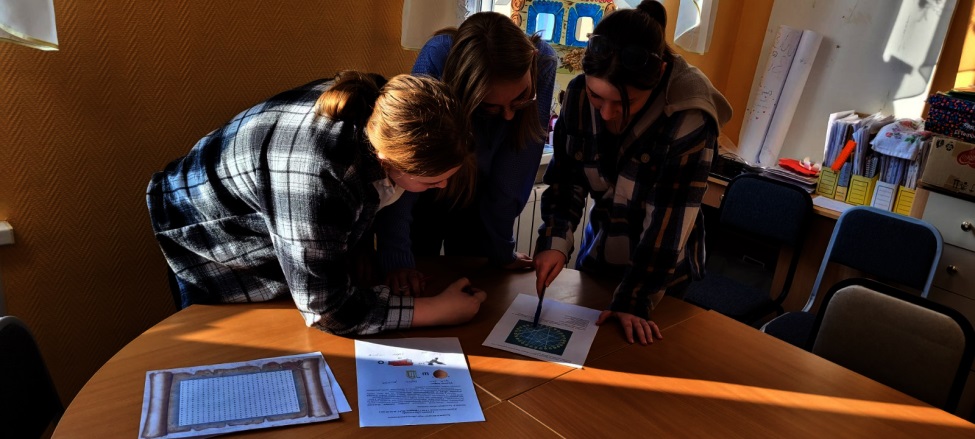 Волонтеры Победы
Проведение Всероссийских исторических квестов и акций
Благоустройство памятных мест
Проведение субботников
Проведение уроков памяти
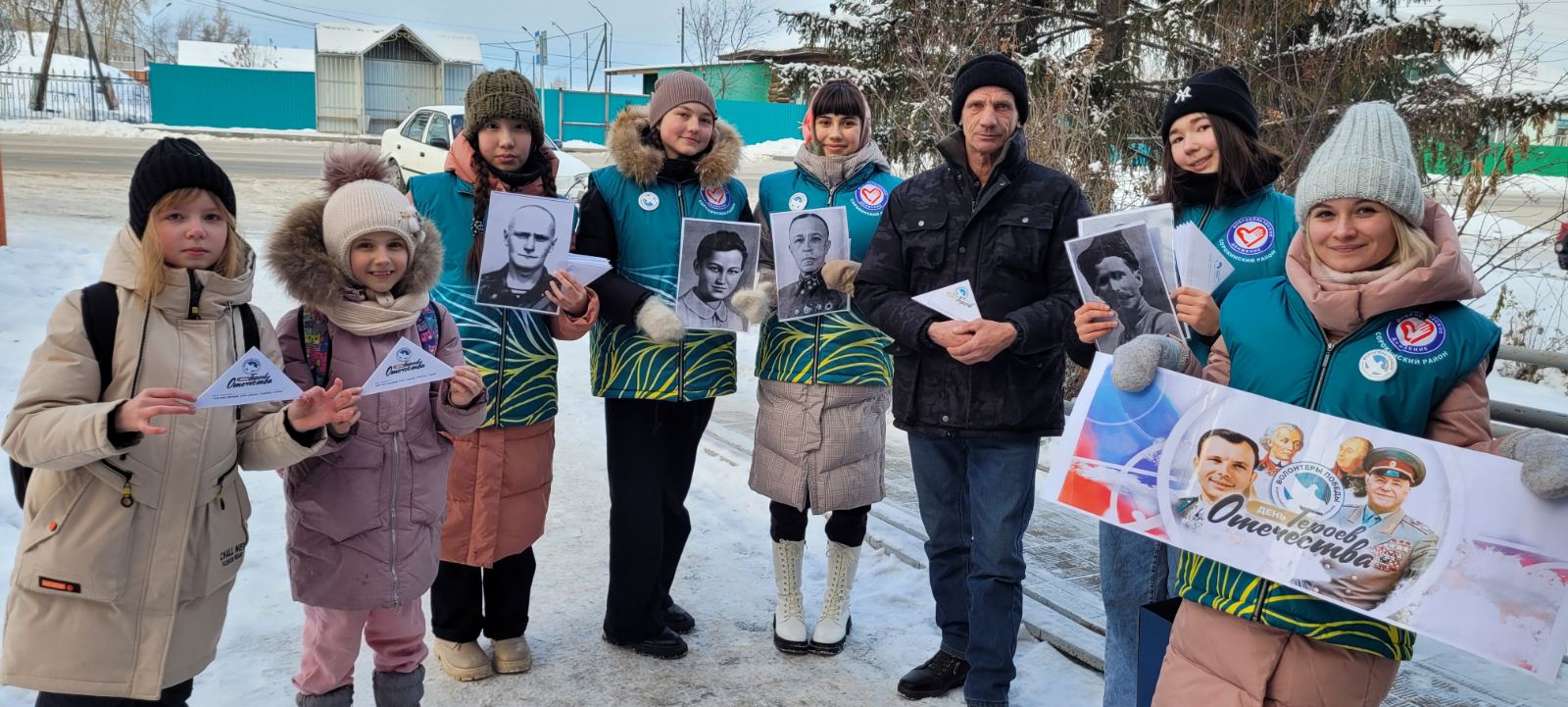 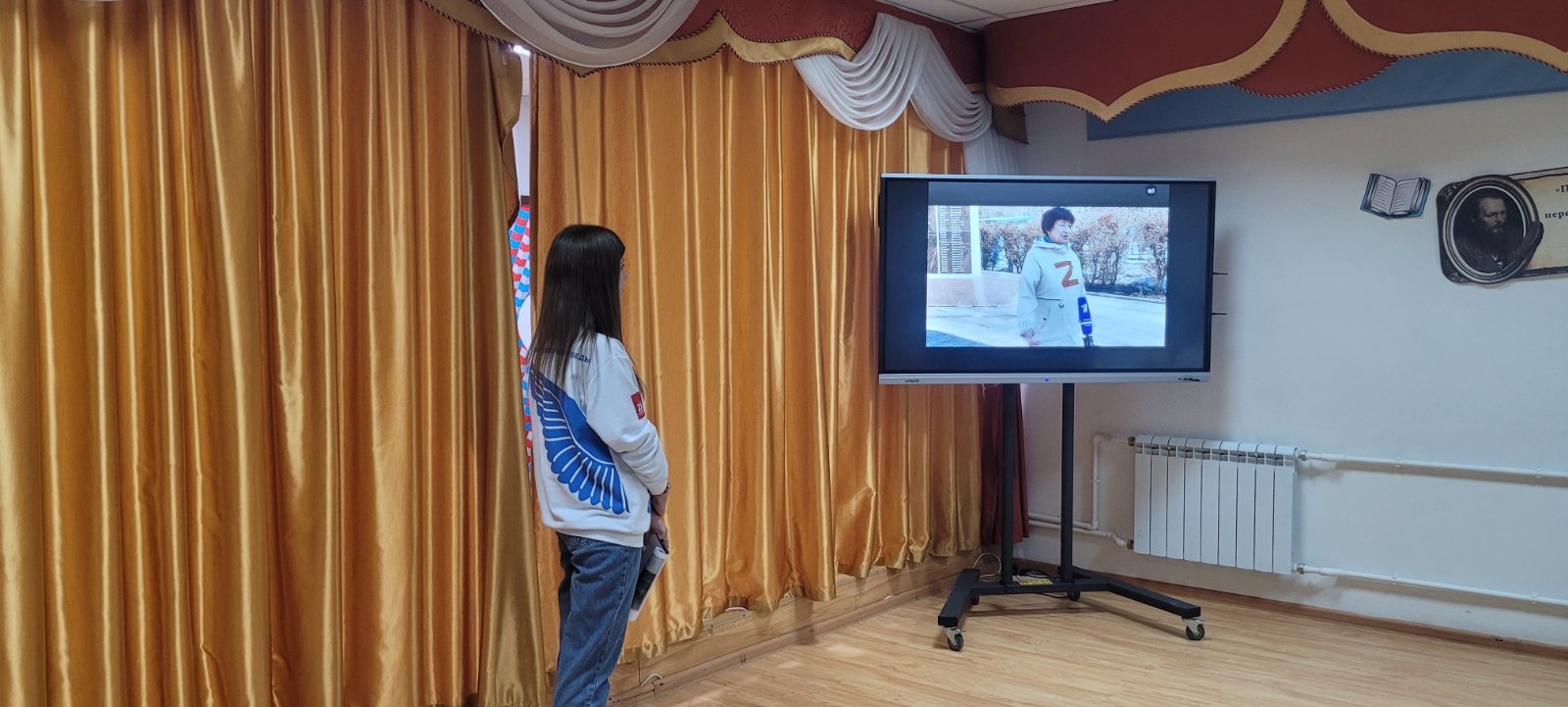 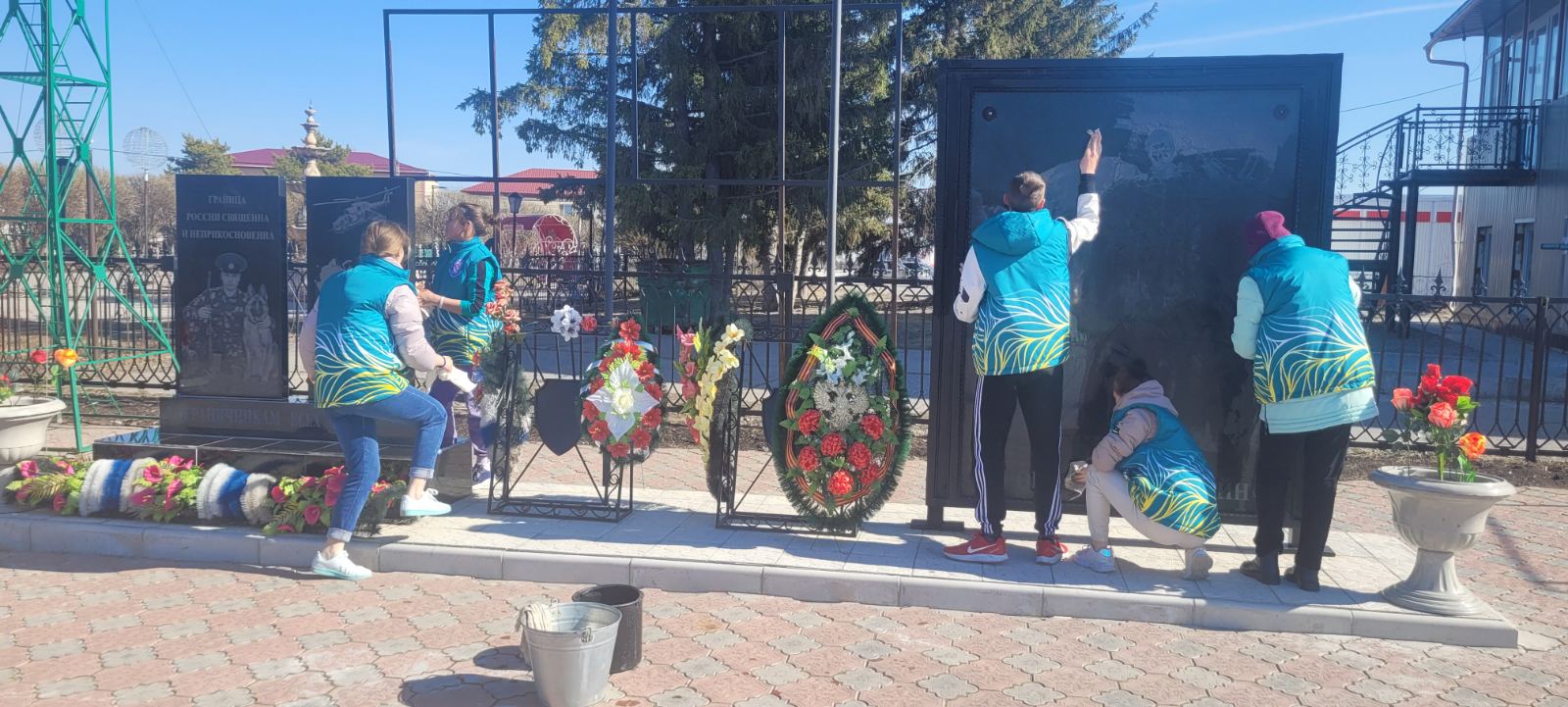 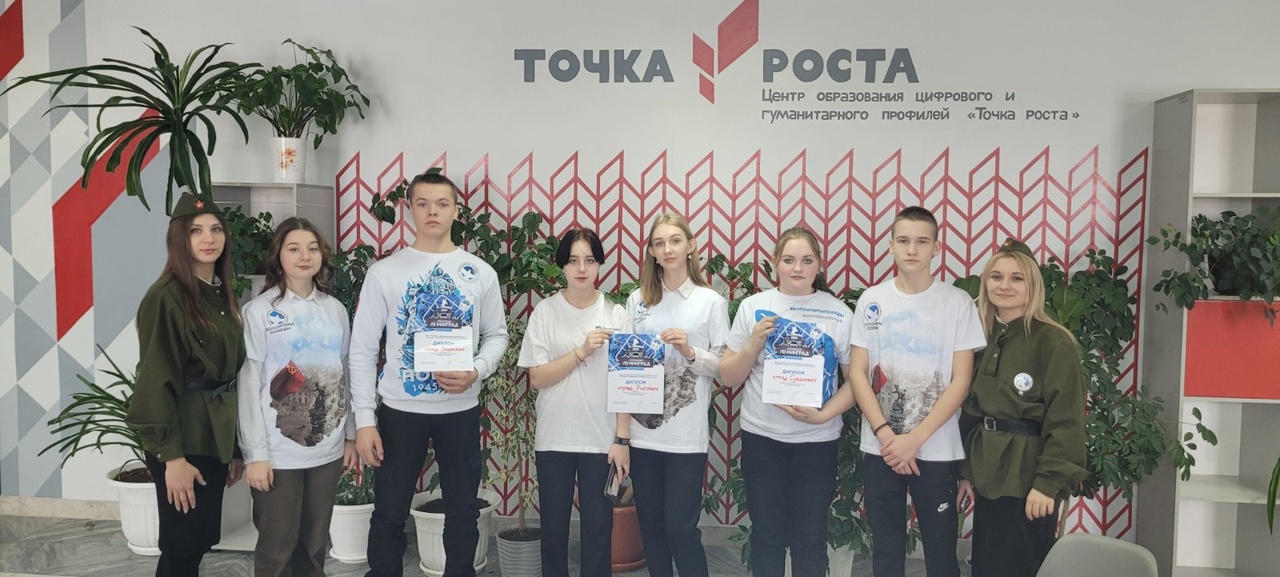 Волонтерство
Участие в образовательных форумах
Участие в Онлайн-интенсиве «#ТВОРИТЬДОБРОПРОСТО»
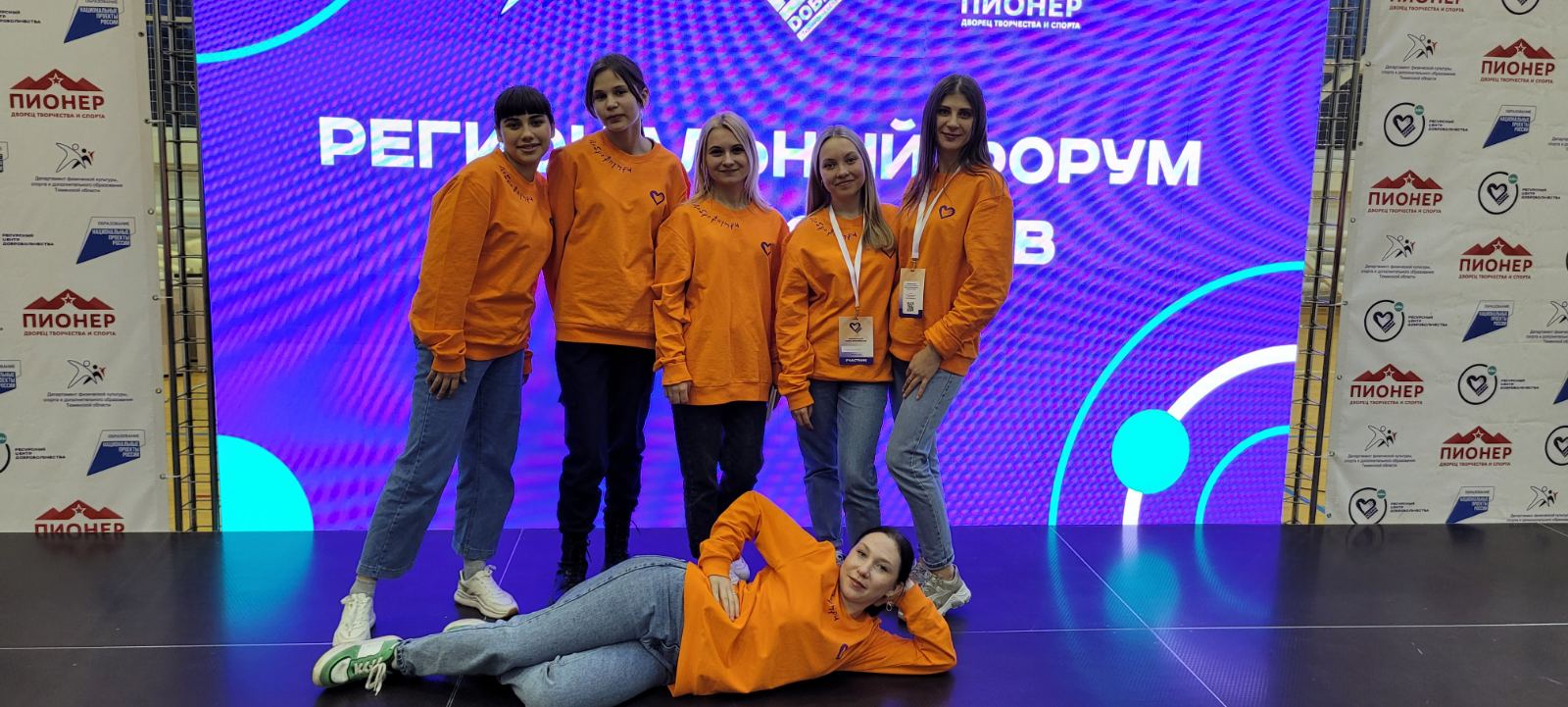 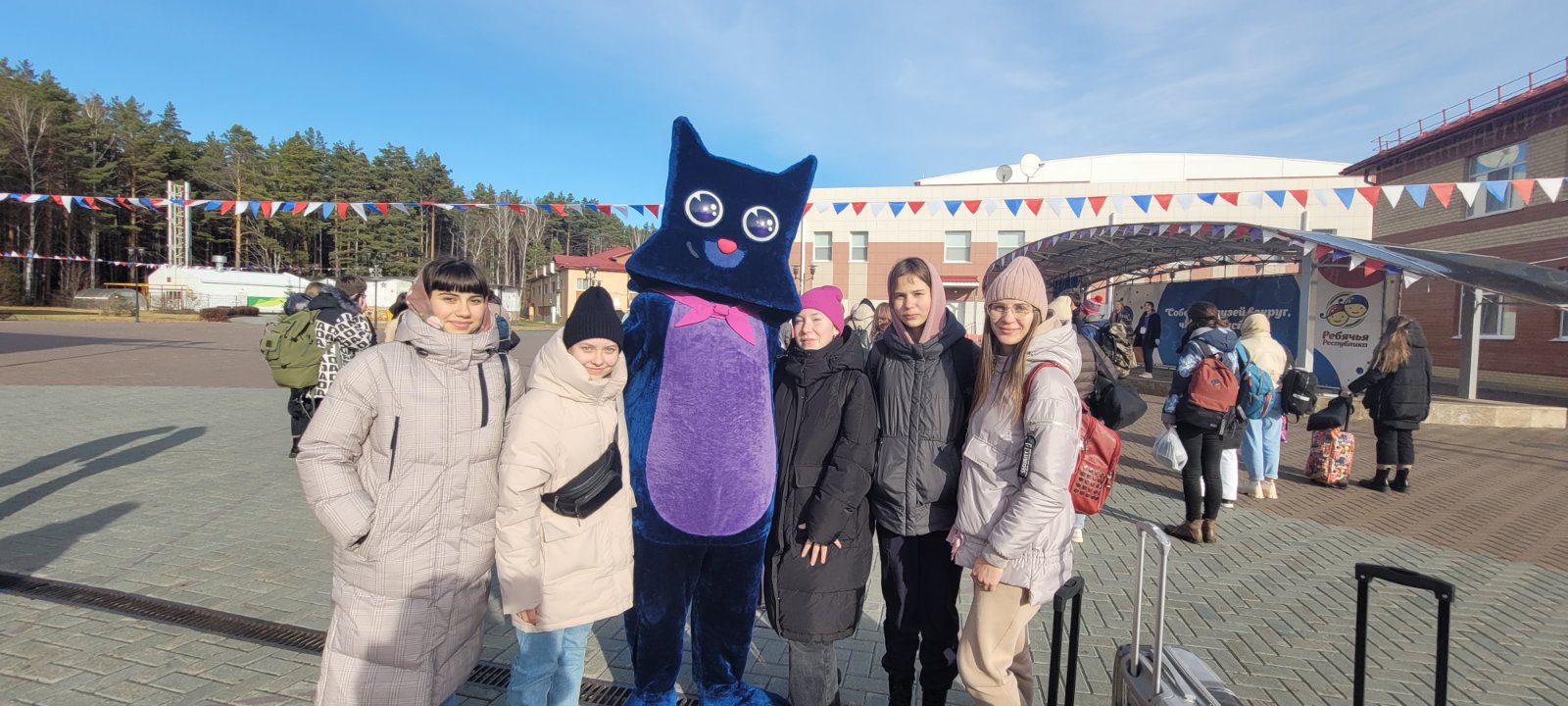 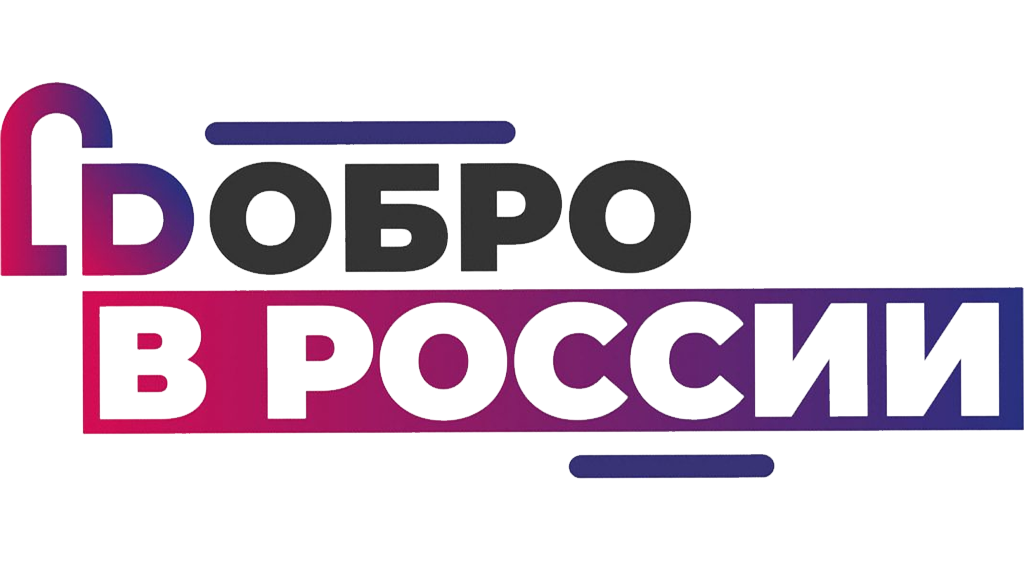